Bütünleştirici Eğitim İçin Özel Eğitim Hizmetlerinin Kalitesinin Arttırılması (IQSES) 
Hibe Programı
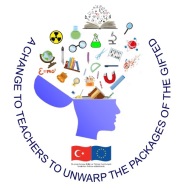 “A CHANCE TO TEACHERS TO UNWRAP THE PACKAGES OF THE GIFTED” Projesi Öğretmen Eğitimi
Mart 2022 
Ankara
Entegre müfredat modeli
(Integrated Curriculum Model-ICM)
Özel yetenekli öğrenciler için entegre müfredat, birden fazla disiplini birleştirerek öğrencilerin çoklu zeka alanlarını keşfetmelerine ve geliştirmelerine yardımcı olan bir müfredat yaklaşımıdır. 
Bu yaklaşım, öğrencilere farklı öğrenme deneyimleri sunarak onların ilgi ve yeteneklerini keşfetmelerine yardımcı olur.
Entegre müfredat, öğrencilerin bilgiyi bir bütün olarak görmelerine, problemlere çok yönlü bir bakış açısıyla yaklaşmalarına ve bilgiyi gerçek hayatta kullanma becerilerini geliştirmelerine olanak tanır.
Bu yaklaşım, öğrencilerin sadece bir konuda uzmanlaşmalarına değil, aynı zamanda diğer disiplinlerle de ilişkili düşünme ve problem çözme becerileri geliştirmelerine yardımcı olur.
Entegre müfredat, 
bilimsel, matematiksel, sosyal ve dil becerileri gibi farklı alanları bir araya getirerek öğrencilerin öğrenme sürecinde daha etkili olmalarını sağlar.
 Bu yaklaşım, öğrencilerin ilgi alanlarına, yeteneklerine ve öğrenme stillerine göre uyarlanabilir ve onların öğrenme motivasyonunu artırabilir.
Özel yetenekli öğrencilerde entegre müfredat, öğrencilerin farklı dersler arasında bağlantı kurmalarına ve öğrenme deneyimlerini zenginleştirmelerine yardımcı olan bir öğretim yöntemidir.
Entegre Müfredat Modeli nasıl uygulanabilir?
Ortak Konu Belirleme: Öğrencilerin ilgi alanlarına göre bir konu seçin ve bu konuda farklı dersler arasında bağlantı kurun. Örneğin, biyoloji, kimya ve fizik derslerinde kullanılan moleküler yapı kavramı entegre edilebilir.
Planlama: Entegre müfredat uygularken dersler arasındaki bağlantıları belirlemek ve dersleri birbirine bağlamak için önceden planlama yapmak önemlidir. Ders planı hazırlarken, konu, öğrencilerin önceden bilgi düzeyleri ve öğrenme hedefleri gibi faktörleri dikkate alın.
Grup Çalışmaları: Öğrencileri gruplara ayırın ve farklı derslerde öğrendikleri konuları birbirleriyle paylaşmalarını sağlayın. Örneğin, bir grup biyoloji dersinde öğrendikleri hücre yapıları hakkında bir sunum yapabilir ve kimya dersindeki moleküler yapı kavramıyla ilişkilendirebilir.
Etkileşimli Öğrenme: Öğrencilerin etkileşimli öğrenme deneyimleri yaşamalarını sağlamak, entegre müfredatın önemli bir parçasıdır. Örneğin, öğrencileri, kimyasal reaksiyonların biyolojik sistemlerle nasıl etkileşime girdiğini gösteren bir laboratuvara götürebilirsiniz.
Özelleştirme: Öğrencilerin ilgi alanlarını ve öğrenme stillerini dikkate alarak özelleştirilmiş öğrenme deneyimleri sunun. Örneğin, bir öğrenci, biyoloji dersindeki bir konunun kimya açısından incelenmesinden daha fazla ilgi duyuyor olabilir. Bu durumda, öğretmen, öğrencinin ilgi alanlarına uygun öğrenme materyalleri hazırlayabilir.
Değerlendirme: Öğrencilerin öğrendiklerini ve öğrenme deneyimlerini nasıl yararlı bulduklarını değerlendirin. Bu, ilerideki ders planlaması için önemlidir.
Sonuç olarak, entegre müfredat uygulamak, öğrencilerin öğrenme deneyimlerini zenginleştirerek öğrenme motivasyonlarını artırabilir ve farklı dersler arasında bağlantı kurmalarını sağlar.
Bu yöntem, özellikle özel yetenekli öğrencilerin öğrenme ihtiyaçlarını karşılamak için tasarlanmıştır, ancak tüm öğrencilerin öğrenme deneyimlerini iyileştirebilir.
Entegre müfredat modeli, birçok farklı disiplini kapsadığı için, öğrencilerin ilgi alanlarına ve öğrenme ihtiyaçlarına göre özelleştirilmiş bir öğrenme deneyimi sunar. Ayrıca, öğrencilerin kavramları daha iyi anlamalarını sağlar ve gerçek hayatta kullanılan becerileri geliştirmelerine yardımcı olur.
Entegre müfredat, herhangi bir öğretim kurumunda uygulanabilir ve uygulamak için öğretmenlerin konuları birbirleriyle bağlantılı hale getirmeleri ve öğrencilerin öğrenme ihtiyaçlarına uygun bir şekilde öğrenme materyalleri hazırlamaları gerekmektedir.
Bu yöntemi uygulayan öğretmenler, öğrencilerin daha yüksek düzeyde öğrenme hedeflerine ulaşmalarına yardımcı olabilir ve öğrenme deneyimlerini daha keyifli hale getirebilirler.
Entegre müfredat modeli,
 ileri düzey içerik,
üst düzey süreç̧
ürün çalışması 
disiplinler arası kavram geliştirme
Amacıyla özel yetenekli öğrencilerin ihtiyaçlarını karşılamak için geliştirilmiştir
 (VanTassel-Baska, 2003; VanTassel- Baska ve Brown, 2009).
VanTassel-Baska'nın modeli, 

Yetenekli öğrenicideki erken gelişmişlik, yoğunluk ve karmaşıklık özelliklerini ele alan ve öğrenme üzerine güncel eğitsel ve psikolojik araştırmaları yansıtan kapsamlı bir müfredat tasarımı çerçevesi sunar.
Model içerisinde yer alan boyutlar, 
hızlandırılmış̧ kurslar aracılığıyla öğrencilerin disiplinler içinde ileri düzey içerik bilgisine maruz bırakılması;
derinlemesine, bağımsız öğrenme alışkanlıklarını teşvik ederek üst düzey düşünmenin dahil edilmesi ve
öğrencilerin öğrenme deneyimlerini, teorik ve gerçek dünya durumlarına yönelik disiplinler arası uygulamalarla temel konu, tema ve fikirler etrafında yapılandırılması amaçlarını içermektedir.
Modelde öne çıkan vurgular:
Hızlandırılmış ve ileri düzey içerik konular
Üst düzey düşünme becerileri
İçerikte derinlik ve karmaşıklığın artırılmış olması
Disiplinler arası temalara yer verilmesi
Öğrenme çıktılarının gerçek yaşamla doğrudan ilişkilendirilmesidir.
ENTEGRE MÜFREDAT MODELİ
İler Düzey İçerik Boyutu
Kavram/Tema Boyutu
Süreç – Ürün Boyutu
İleri Düzey İçerik Boyutu
Özel Yetenekli öğrencilerin eğitsel ihtiyaçlarının, hızlandırma temelli bir yaklaşımla karşılanması hedeflenir. İçerik dört aşamada hazırlanır:
Birinci aşama
İleri düzeyi ünitelerinin hazırlanması 
Öğrenciler ne biliyor ve anlatılması planlanan bir ünite, beceri veya kavramla ilgili ne bilmeye ihtiyacı var?
Kazanımlar, içerikte gömülü olarak sunulur
İkinci aşama
Öğretime odaklanılır.
Tanılayıcı–biçimlendirici bir yaklaşım kullanılır. Düzey grupları oluşturulur. 
Üçüncü aşama
Müfredat sıkıştırma ve içerik transferi uygulanır.
Dördüncü aşama
Aile bilgilendirme konferans ve görüşmeleri, öğrenci hazır bulunuşluk, ön test ve gelişim sonuçları değerlendirmede dikkate alınır.
Süreç – ürün Boyutu
İlgi alanlarındaki konuları çalışması için fırsat verilir.
Bilimsel, yaratıcı ve eleştirel düşünme becerilerini geliştirici uygulamalara yer verilir.
Alana özgü bilgi ve becerinin öğretimine odaklanılır.
Bağımsız çalışma becerilerinin desteklenmesi için danışmanlık verilir.
Probleme dayalı öğrenme etkinliklerine başvurulur.
Bağlam temelli üst düzey düşünme becerilerine başvurulması beklenir. (Bağlam temelli analitik düşünme, bağlam temelli eleştirel düşünme, bağlam temelli yaratıcı düşünme)
Kavram – Tema Boyutu
Öğrenme deneyimleri kavram – temalar ile sistematik olarak sunulur.
Keşifçi yaklaşım işe koşularak öğrencilerin disiplinler arası bağlantıları kurmasına, Sokratik diyalog tekniği ile sorgulamaları sağlanır.
Özel yetenekli öğrenciler için entegre müfredat çalışmaları olan eğitimciler.

Sally M. Reis: özel yetenekli öğrencilerin öğrenme ihtiyaçlarına odaklanan ve entegre müfredatın uygulanması konusunda araştırmalar yapan bir eğitimci ve araştırmacıdır.
Karen Westberg: özel yetenekli öğrencilerin öğrenme ihtiyaçlarına odaklanan ve entegre müfredatın uygulanması konusunda araştırmalar yapan bir eğitimci ve araştırmacıdır.
Joyce VanTassel-Baska: özel yetenekli öğrencilerin eğitimi konusunda uzmanlaşmış bir eğitimci ve araştırmacıdır. Entegre müfredatın uygulanması konusunda da çalışmalar yapmıştır.
Susan Baum: özel yetenekli öğrencilerin öğrenme ihtiyaçlarına odaklanan ve entegre müfredatın uygulanması konusunda araştırmalar yapan bir eğitimci ve araştırmacıdır.
Lynn Erickson: Entegre müfredat modeli konusunda uzmanlaşmış bir eğitimci ve araştırmacıdır. İnterdistsipliner öğrenme ve müfredat geliştirme konularında çalışmalar yapmıştır.
Kaynakça: 
Silverman, L. K. (2013). Upside-Down Brilliance: The Visual-Spatial Learner. Corwin Press.
Tomlinson, C. A. (2014). The Differentiated Classroom: Responding to the Needs of All Learners. ASCD.
VanTassel-Baska, J. (Ed.). (2011). Serving Gifted Students in Rural Settings. Prufrock Press.
VanTassel-Baska, J., & Stambaugh, T. (Eds.). (2006). Comprehensive Curriculum for Gifted Learners (3rd ed.). Prufrock Press.
Cross, T. L. (2002). On the Social and Emotional Lives of Gifted Children. Prufrock Press.
Davis, G. A., & Rimm, S. B. (Eds.). (2014). Education of the Gifted and Talented. Pearson.
Gallagher, J. J. (2015). Teaching the Gifted and Talented: A Guide for Educators. W. W. Norton & Company.
Maker, C. J., & Nielson, A. B. (1995). Teaching Models in Education of the Gifted. Teachers College Press